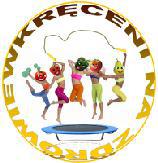 Oto logo naszego zespołu, który bierze udział w konkursie ,,Czas na zdrowie”. Nasza nazwa to : ,,Wkręceni na zdrowie”. Chcemy was zachęcić do zdrowego odżywiania i aktywności ruchowej, dlatego też przygotowaliśmy dla was prezentację, która pomoże wam zrozumieć zasady zdrowego stylu życia. A więc: ,,Żyj zdrowo!”
Żyj zdrowo
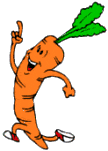 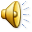 Piramida zdrowego żywienia
Co jeść
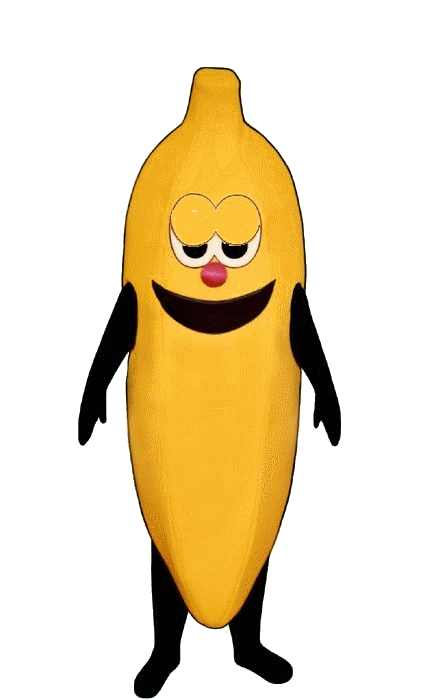 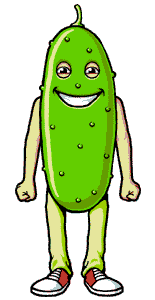 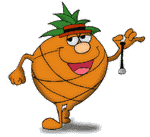 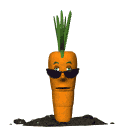 Produkty zbożowe
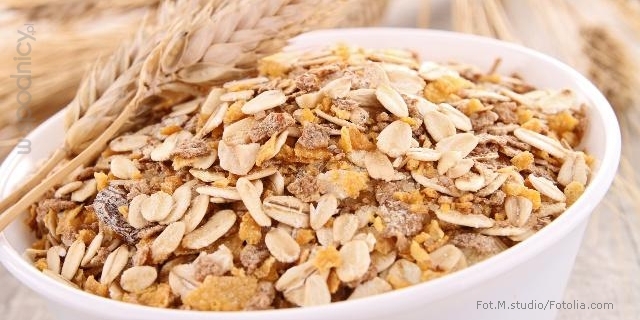 Pieczywo, kasza, płatki zbożowe, musli, makarony
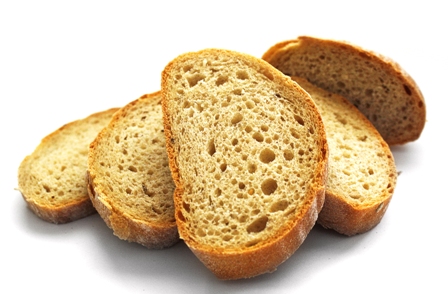 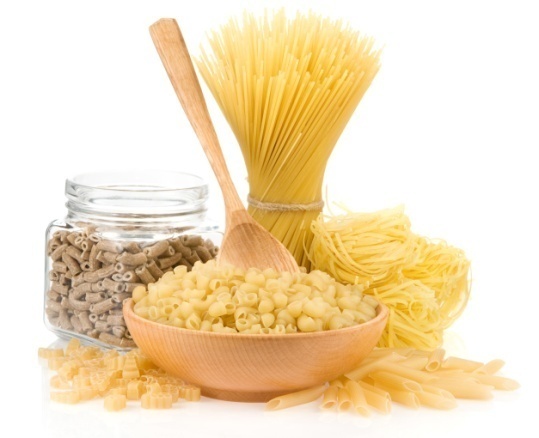 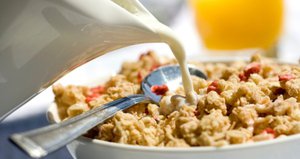 Warzywa i owoce
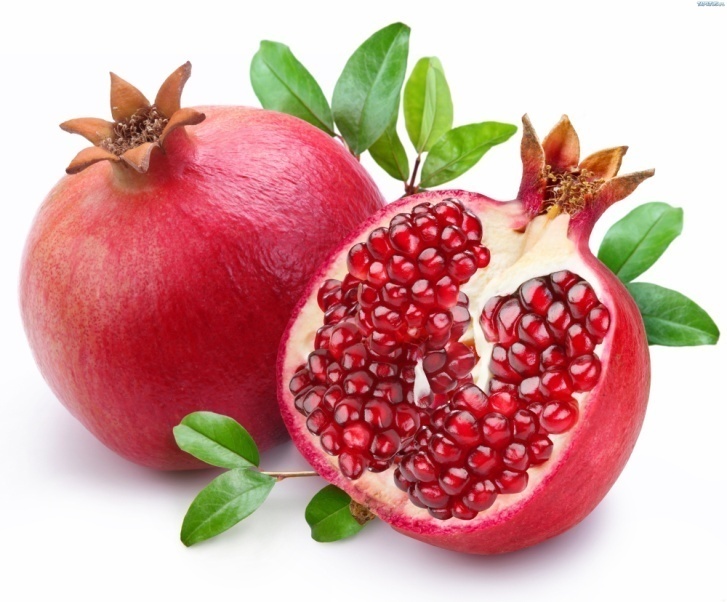 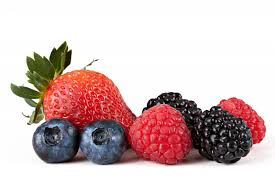 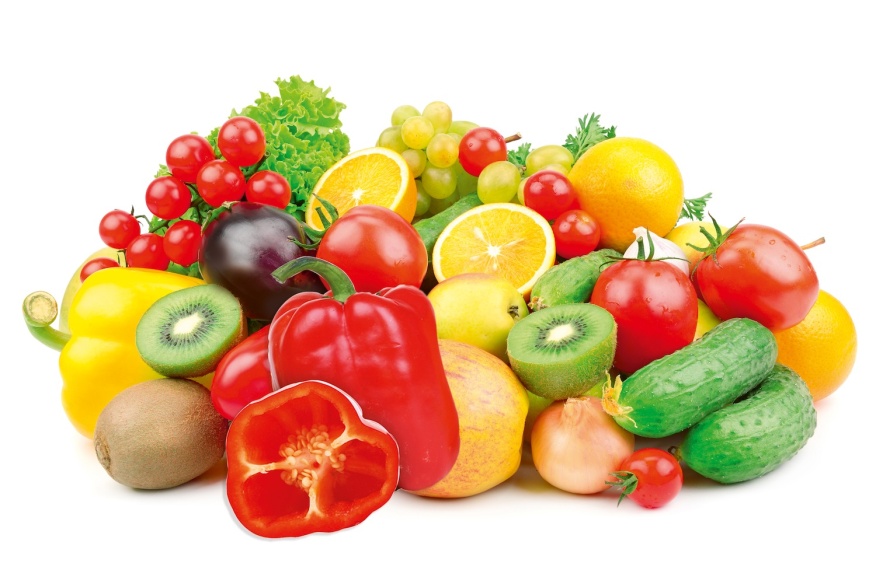 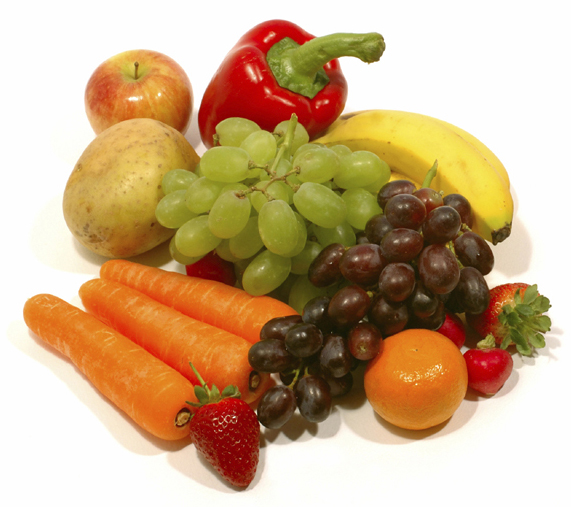 Mleko i przetwory mleczne
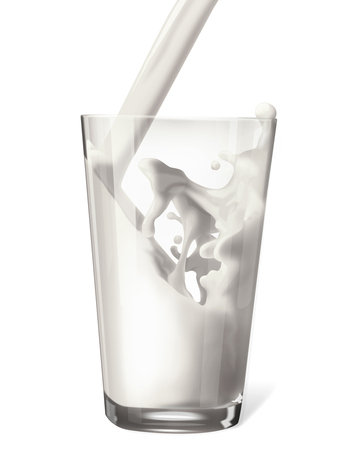 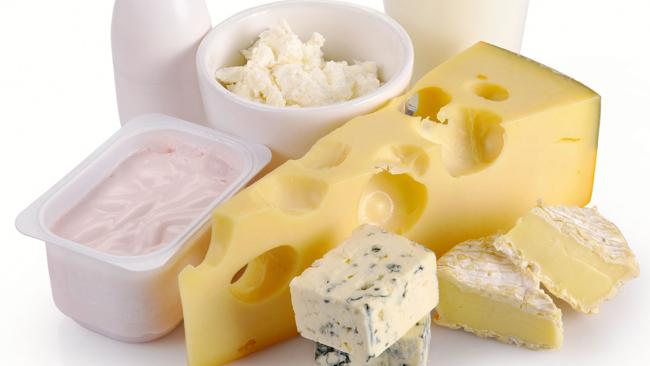 Mleko, sery, fermentowane napoje mleczne (jogurty, kefiry)
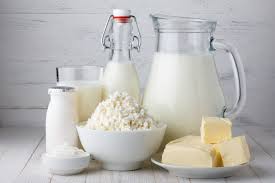 Produkty białkowe
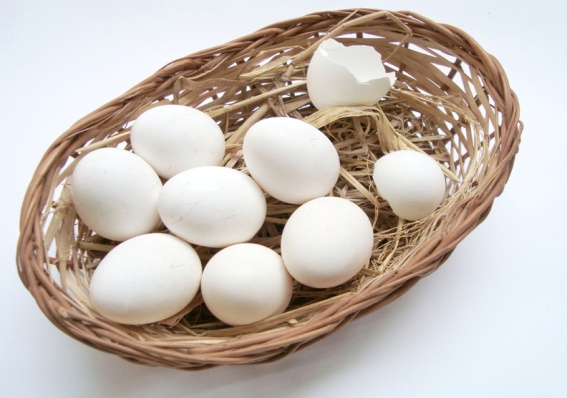 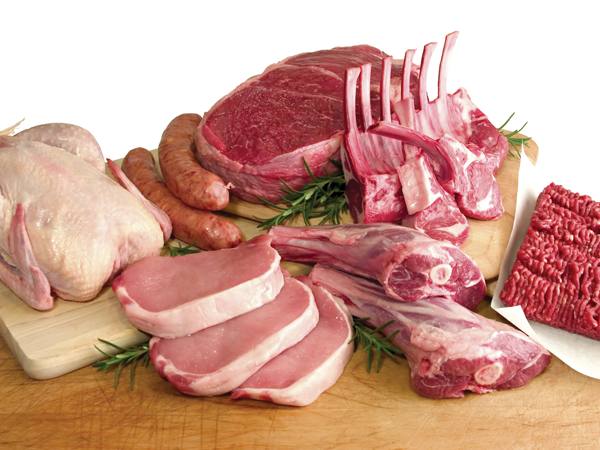 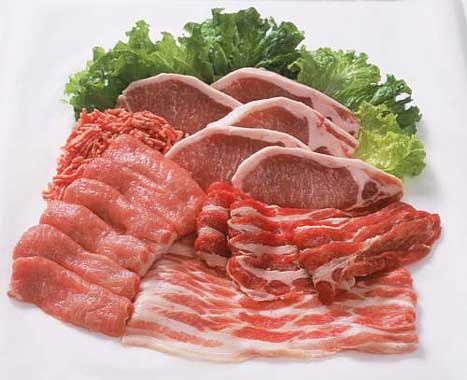 Mięso ( czerwone, drób), ryby, jaja, nasiona roślin strączkowych
Tłuszcze i woda
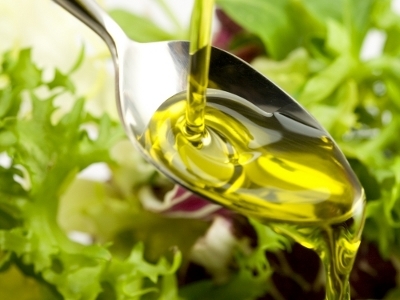 Woda, tłuszcze roślinne, oleje – słonecznikowy, sojowy, rzepakowy,  oliwa z oliwek, miękkie margaryny wysokiej jakości (bez kwasów trans)
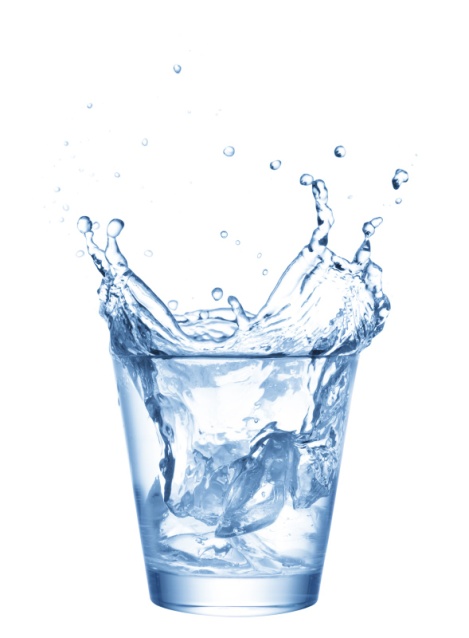 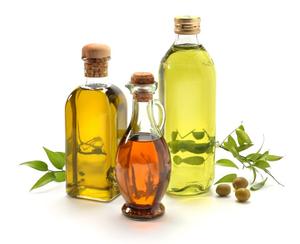 Czego nie jeść
Nie powinniśmy spożywać słodyczy, fast - foodów, chipsów, ketchupu, gotowych budyni, produktów 
puszkowanych,parówek.
Unikaj tego picia
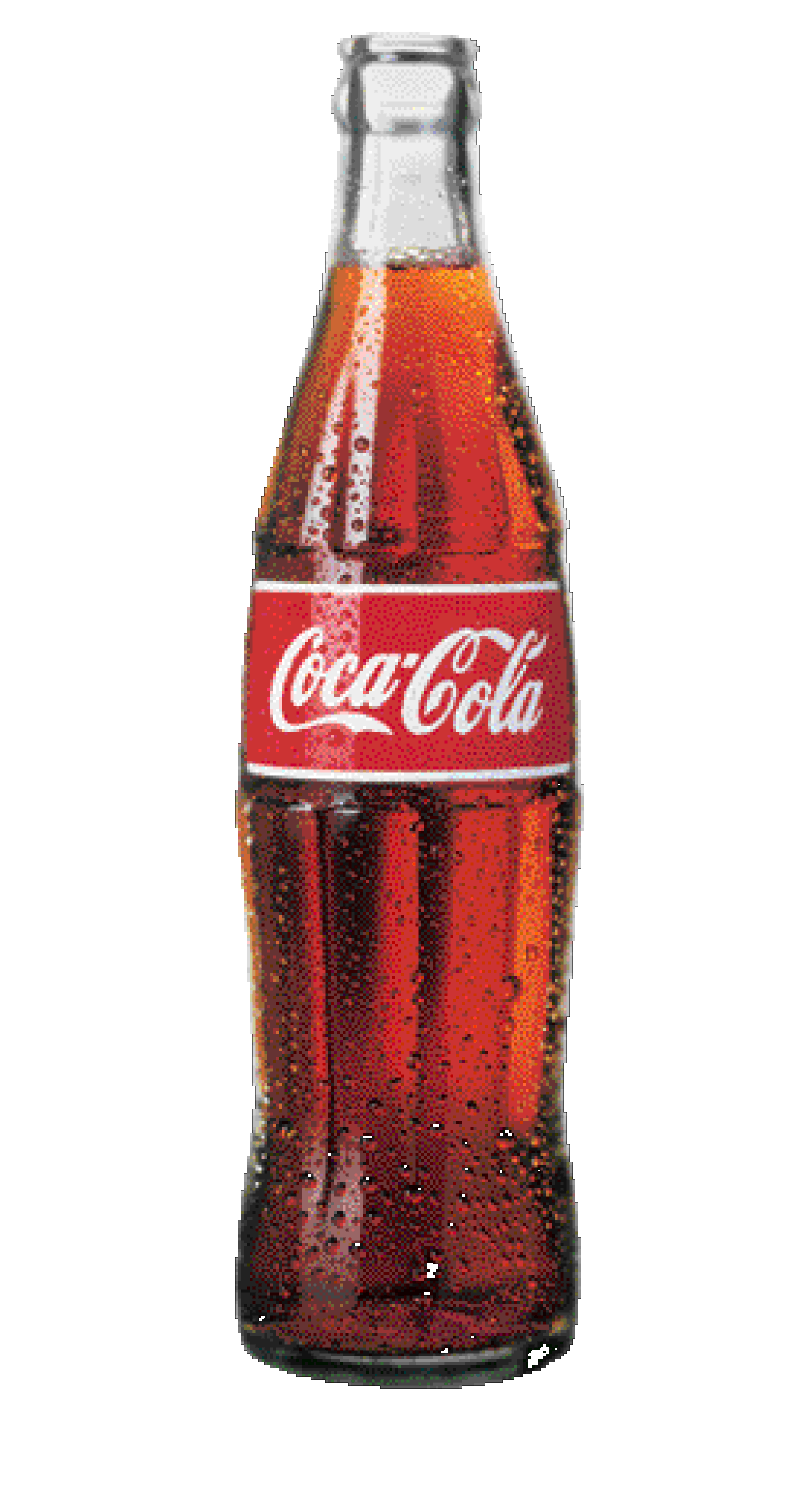 Mleko UHT
Coca – cola
Rozpuszczalne herbatki
Oranżady
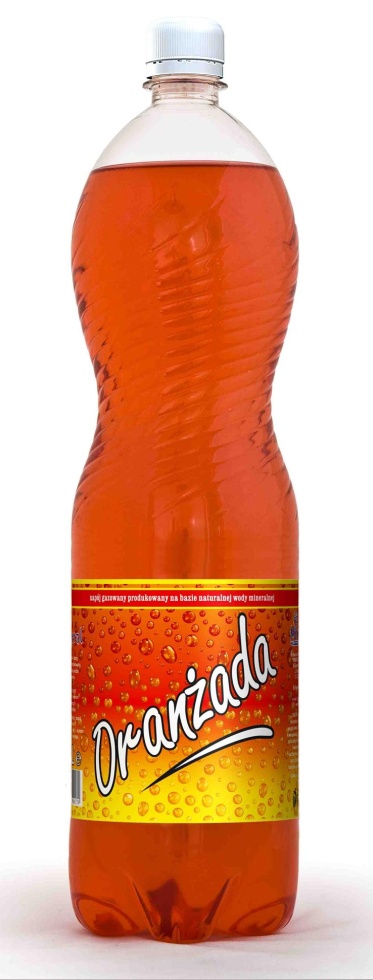 Sporty
Bardzo ważna dla naszego rozwoju i kondycji jest różnego rodzaju aktywność fizyczna. A więc – ruszajmy się!
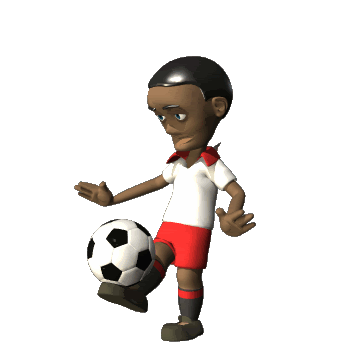 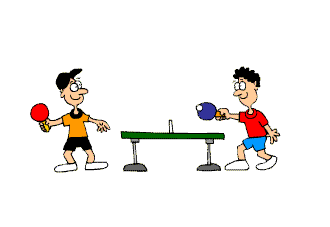 Bieganie
Dziecko w wieku szkolnym powinno biegać lub być aktywne ruchowo od godziny w z wyż. Bardzo ważne jest aby dziecko codziennie miało do czynienia ze sportem. Po skończeniu 8 roku życia może śmiało brać udział w biegach wytrzymałościowych.
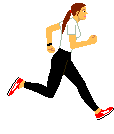 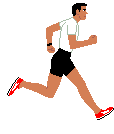 Gra w piłkę
Może uzupełniać zasób ćwiczeń w różny sposób np. grając w piłkę. Gra w piłkę tak jak bieganie powinno trwać minimum 1 godzinę.
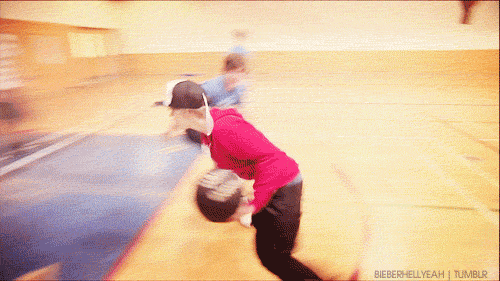 Ćwiczenia
Dziecko w wieku szkolnym powinno spędzać na ćwiczeniach co najmniej 2 godziny.
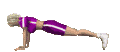 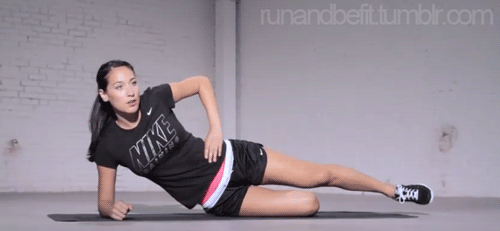 Spalanie kalorii
Koniec
Dziękujemy za uwagę.
Prezentację przygotowały: Hanna Chopkowicz, Dominika Pawłowska, Martyna Idkowiak
Zdjęcia: fiteria.pl, www.tapeta-owoce-witaminy-warzywa.na-pulpit.com, rebelianci.org, www.uroda.com, kobieta.interia.pl, www.bikestrefa.pl, www.biomedical.pl, www.alpacasquare.pl, majster-zrob-to-sam.pl , www.majewska-opielka.pl , pl.depositphotos.com, mineral.pl, www.taringa.net, diety.wieszjak.polki.pl, www.real.pl, www.chatapolska.pl